Adjective endings 
(They’re easier than they look…. generally)
How they work:
You adjective ending will depend on the gender of your noun and the case the noun is in. 
It’s therefore tricky in the sense that there are multiple factors to consider…. 
…. But it’s ‘easy’ in the sense that there are a limited number of options for what the ending will be!
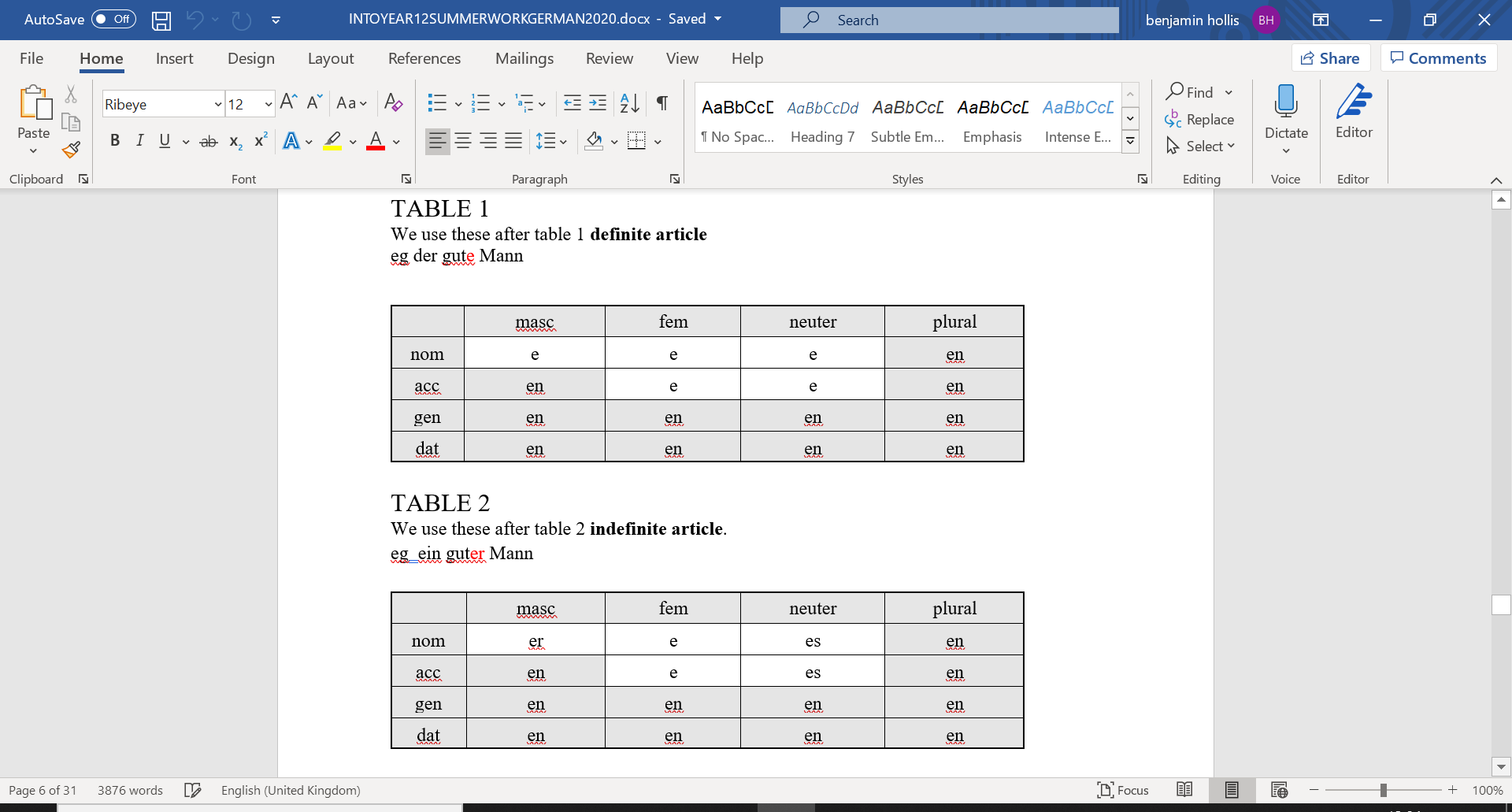 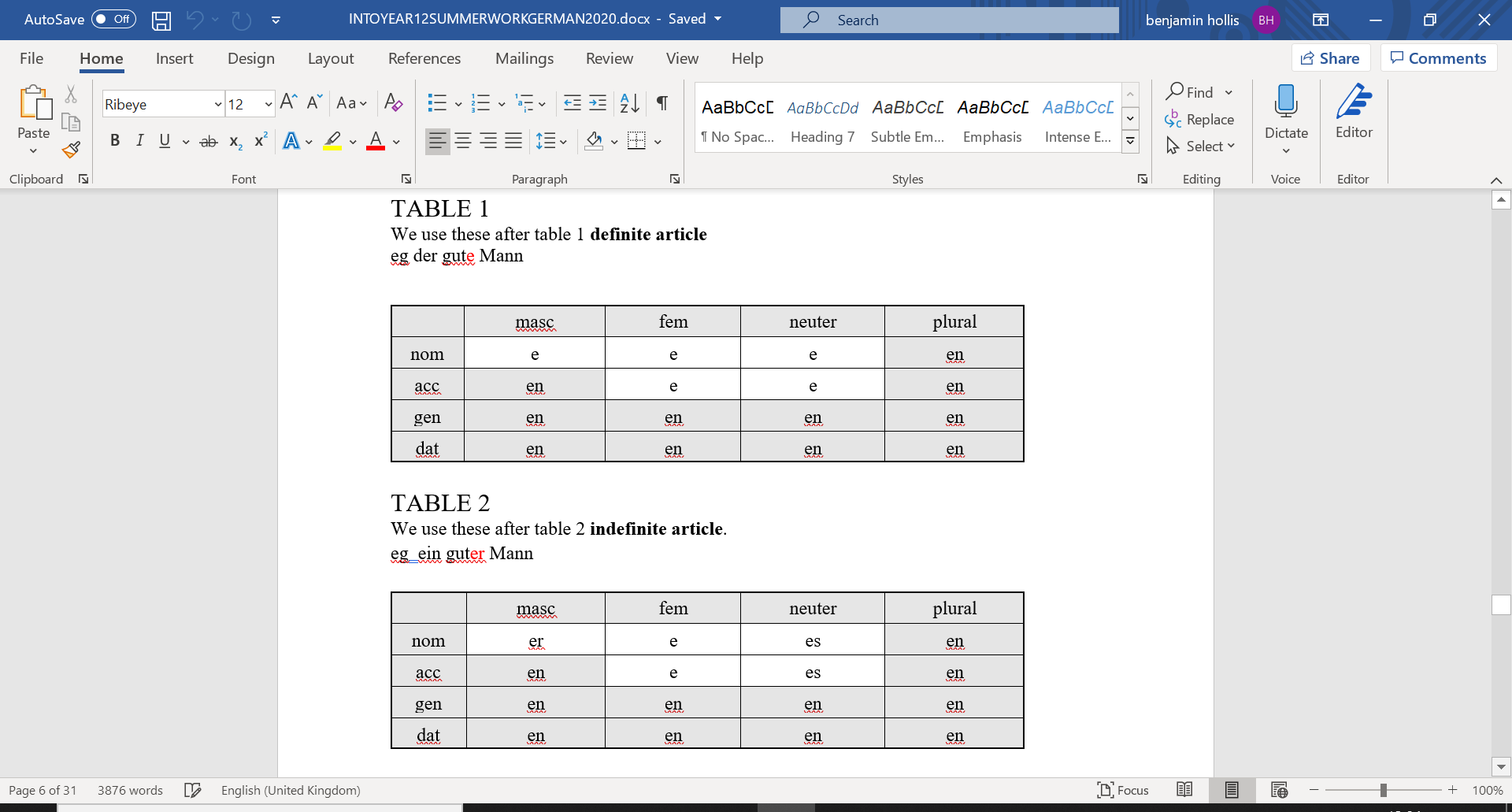 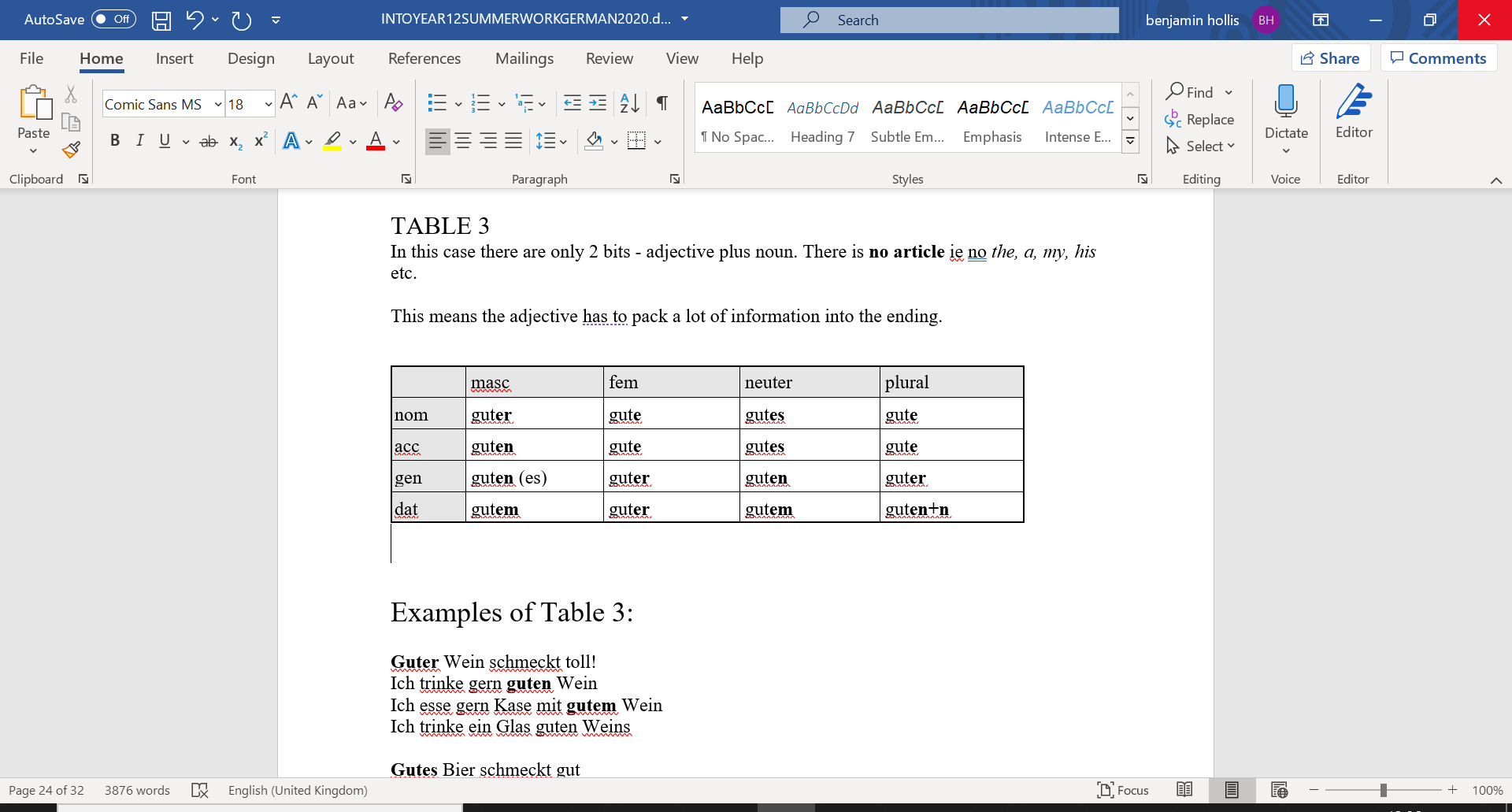 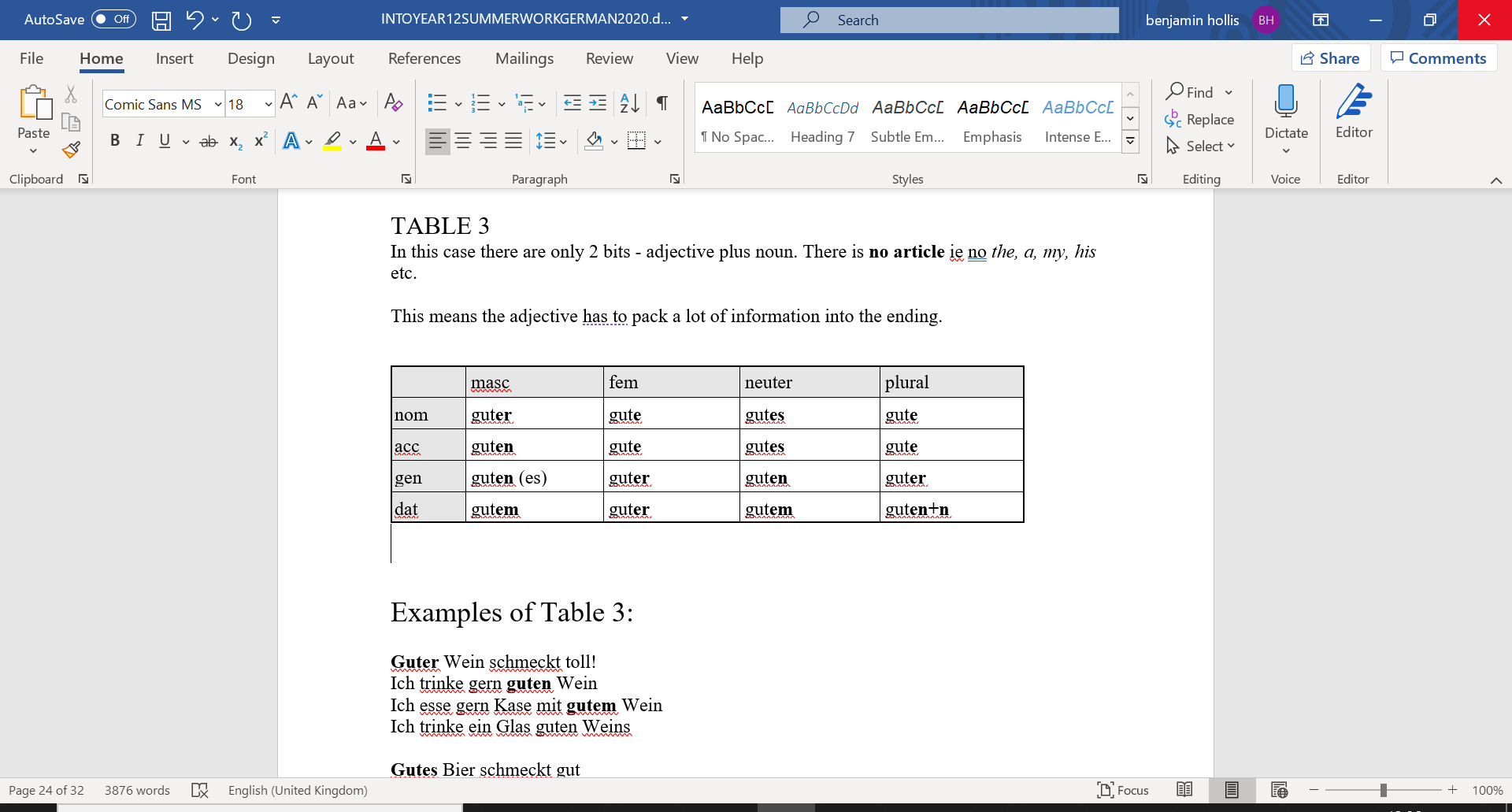 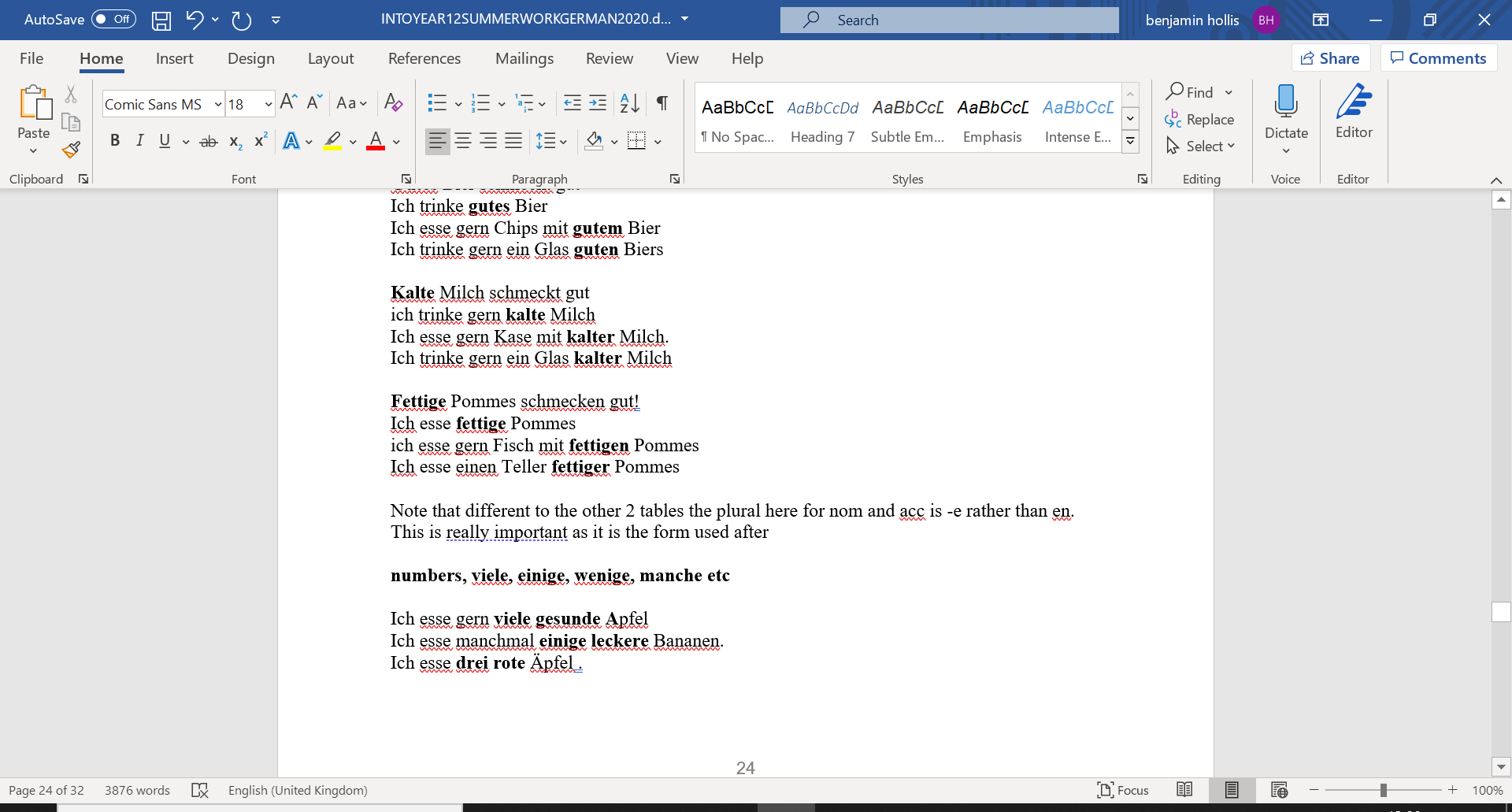 Summer work:
Learn all of the grammar 
(There is a great booklet put together by Mr Hulse that might help) 
Learn some of the irregular verbs 

(Learning all p.81-83 is a lot, so I’ve narrowed it down to the ones on the next slide). (They are also in Mr Hulse’s booklet)
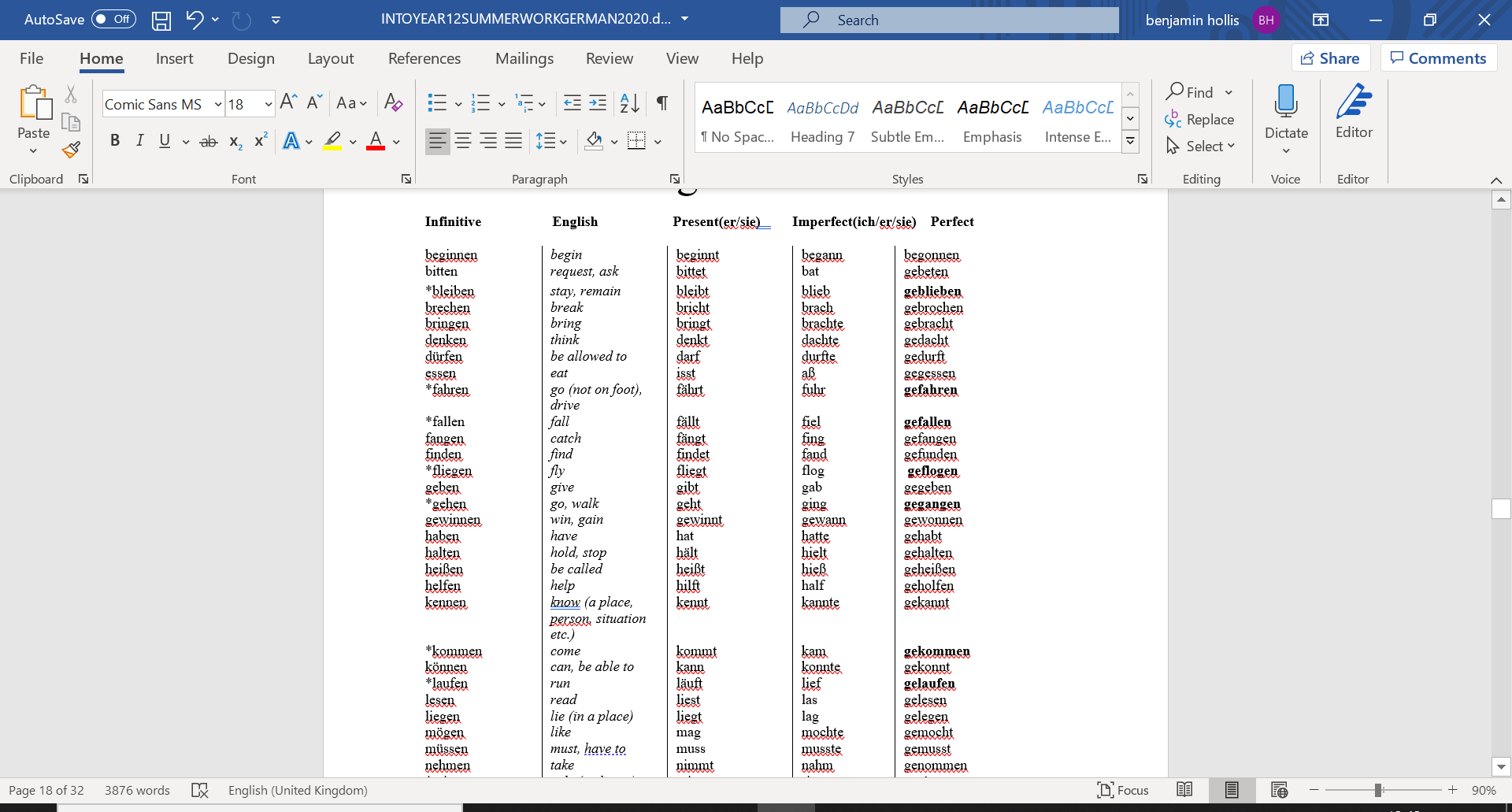 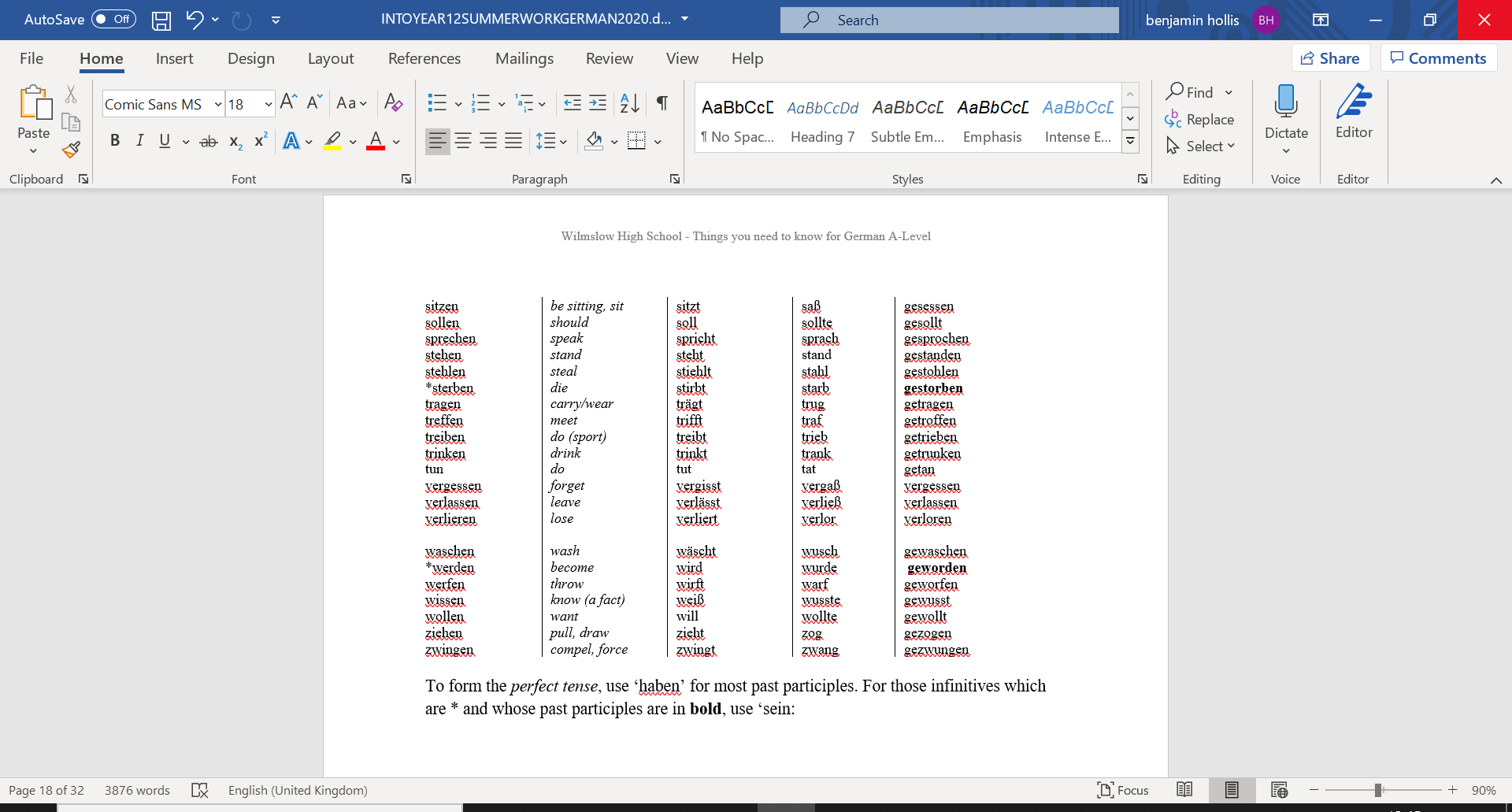 Remember to think about all tenses: 
Present 
Perfect 
Imperfect 
Pluperfect 
Future 
Conditional
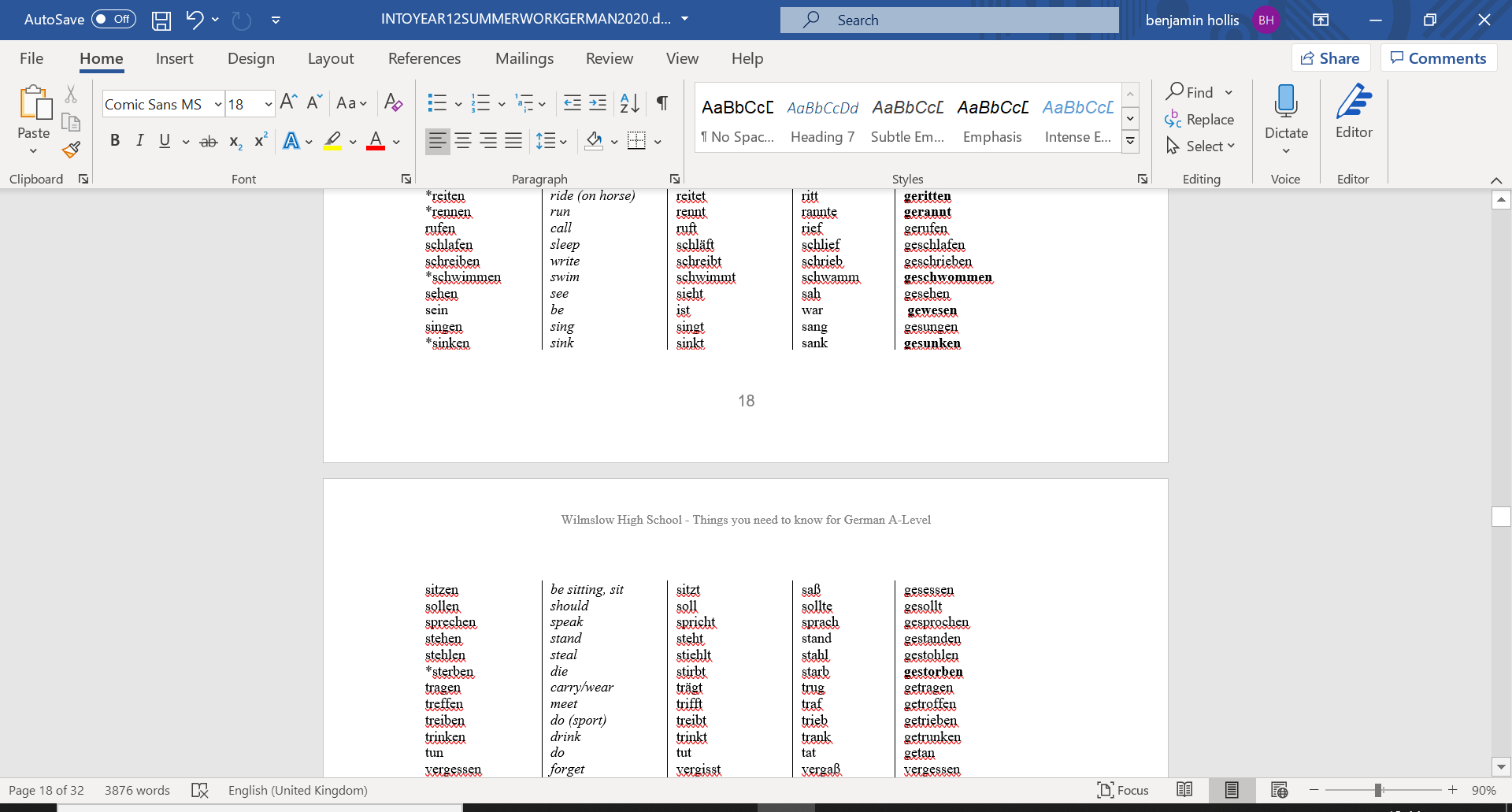